TIẾNG VIỆT 4
Tập 1
Tuần 10
Kể chuyện:
Ở Vương quốc Tương Lai
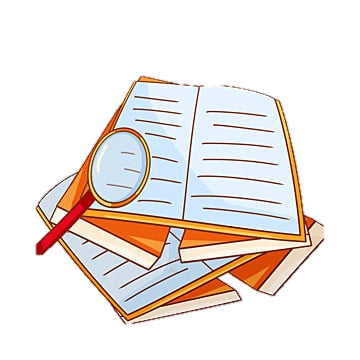 Ấn để đến trang sách
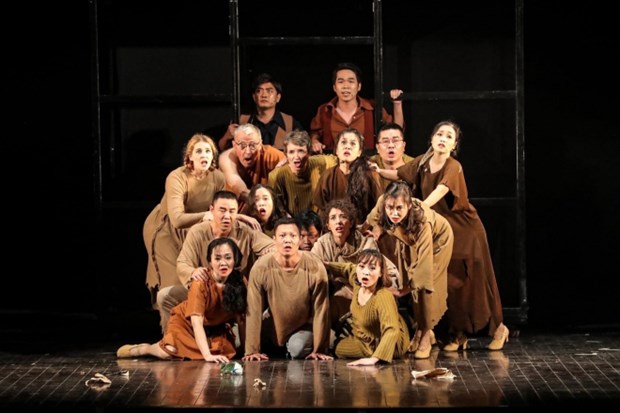 Em đã từng xem kịch chưa? Em xem ở đâu và xem cùng ai? 
Hãy kể tên những vở kịch em đã xem cho cả lớp cùng nghe.
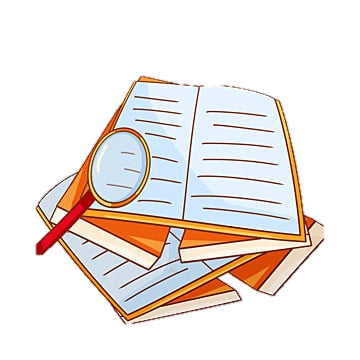 Ấn để đến trang sách
Tổ 1
Nhóm kịch 1
Tổ 2
Đoàn kịch
Tổ 3
Lập các đội kịch
Nhóm kịch 2
Tổ 4
Phân công nhiệm vụ
Đạo diễn
Người nhắc
Tin-tin
Mi-tin
Em bé thứ nhất
Em bé thứ hai
Em bé thứ ba
Em bé thứ tư
Em bé thứ năm
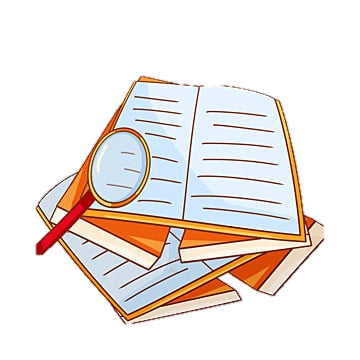 Ấn để đến trang sách
Các vai diễn có nét mặt, cử chỉ, giọng nói phù hợp.
Những lần biểu diễn đầu tiên có thể cầm sách giáo khoa để nhớ lời thoại.
Người nhắc nhắc khẽ lời thoại nếu thấy các vai diễn chưa thuộc lời.
Tập diễn màn kịch
Lưu ý:
Cùng nhận xét, góp ý để bạn mình hoàn thiện vai diễn được giao.
Chuẩn bị giấy mời xem kịch
Tên người được mời
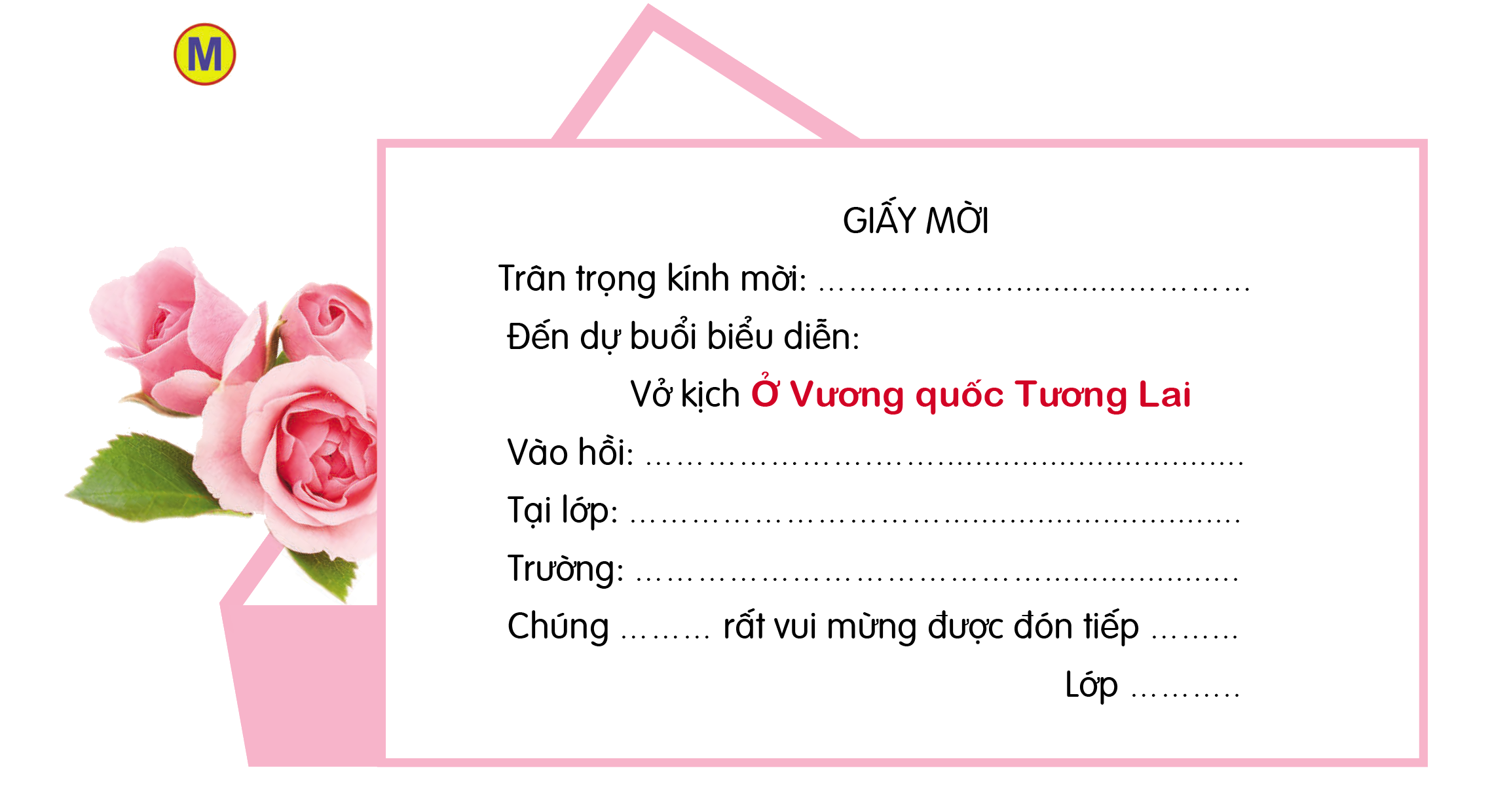 Nội dung mời
Thời gian
Lời bày tỏ mong muốn được tiếp đón
Địa điểm
Tên đơn vị mời
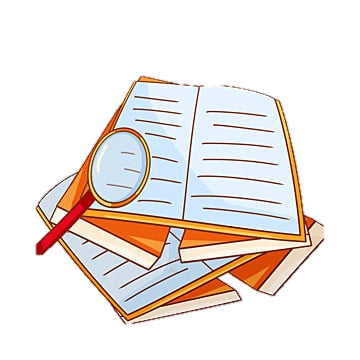 Ấn để đến trang sách
v
Chuẩn bị cho tiết học Góc sáng tạo:
Chuẩn bị chung:
Thống nhất thời gian đưa giấy mời.
Kê bàn ghế phù hợp với buổi diễn kịch.
Đại diện các đội đón và xếp chỗ cho khách mời.
Thứ tự lên biểu diễn.
Phụ trách dẫn chương trình buổi biểu diễn.
v
Chuẩn bị cho tiết học Góc sáng tạo:
Chuẩn bị theo đội kịch: 
Lên kế hoạch tiếp tục luyện tập ngoài giờ.
Hỗ trợ nhau làm đạo cụ cho từng nhân vật.
Để kết nối cộng đồng giáo viên và nhận thêm nhiều tài liệu giảng dạy, 
mời quý thầy cô tham gia Group Facebook
theo đường link:
Hoc10 – Đồng hành cùng giáo viên tiểu học
Hoặc truy cập qua QR code
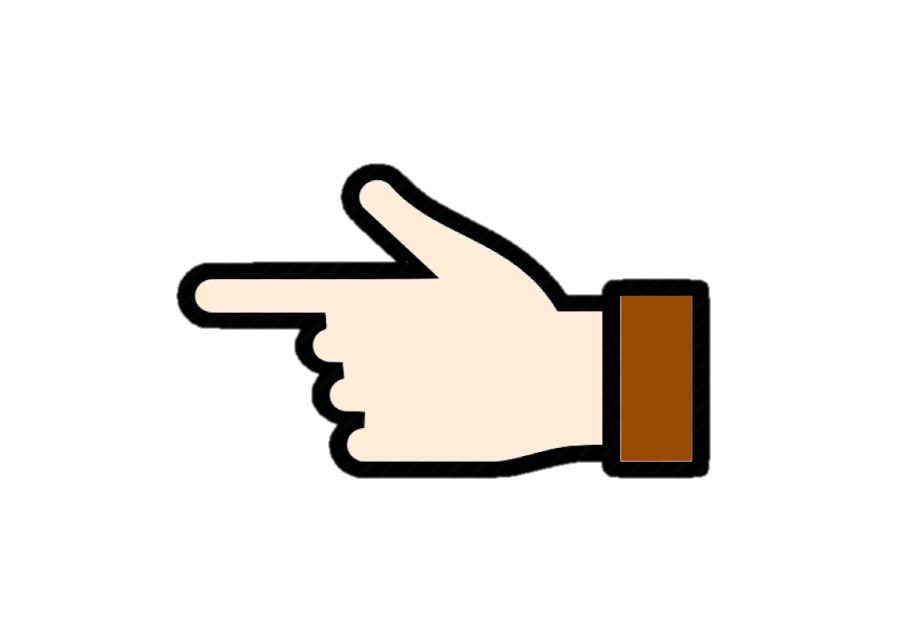 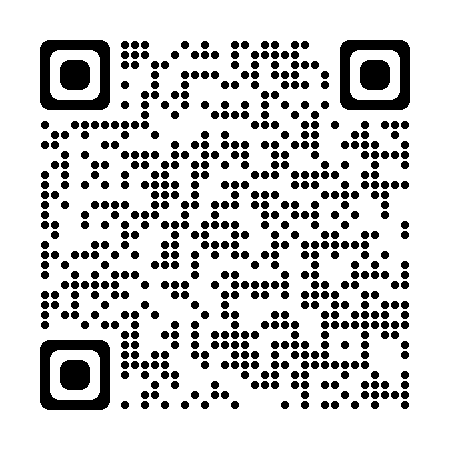